Роль воспитателя на занятиях физической культурой
Вырастить ребёнка сильным, крепким, здоровым – одна из ведущих задач ДО. 
Основная форма организации физического воспитания в детском саду – это непосредственно образовательная деятельность по физической культуре.
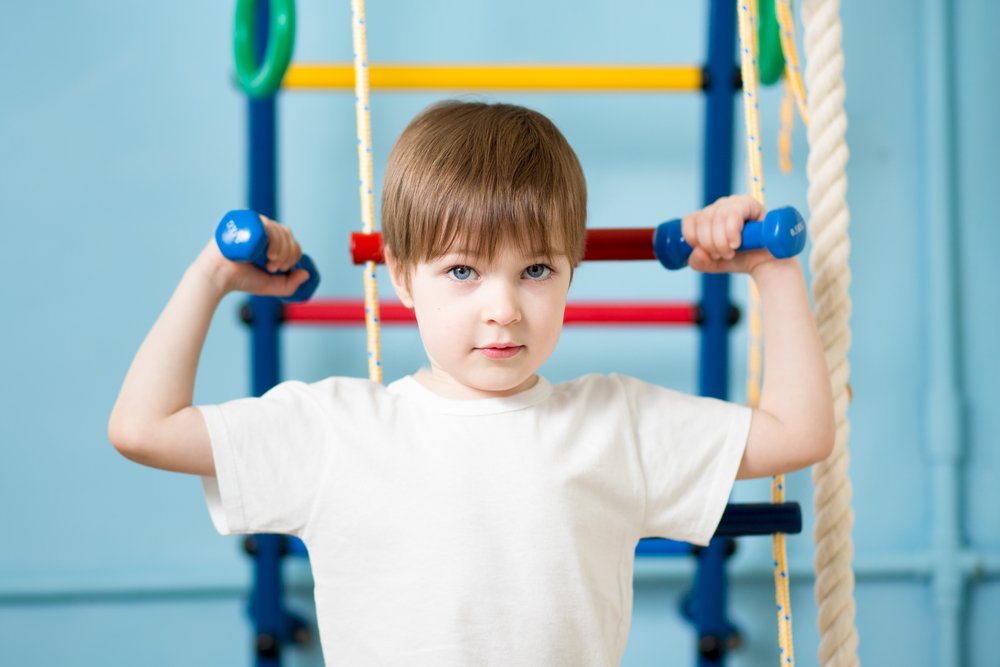 Задачи воспитателя :
Знает особенности состояния здоровья воспитанников;
Формирует у детей представления о гигиене;
Воспитатель на физкультурном занятии присутствует в спортивной форме;
Использует средства физической культуры для воспитания нравственных (морально-волевых) качеств у своих воспитанников;
Обеспечивает безопасность детей в процессе занятий физическими упражнениями;
Создаёт условия в группе для самостоятельной двигательной деятельности детей;
Организует самостоятельную двигательную деятельность детей в группе и на прогулке; 
Информирует родителей об уровне физического состояния их детей и успешности в двигательной деятельности.
Действия воспитателя в процессе НОД по физкультуре
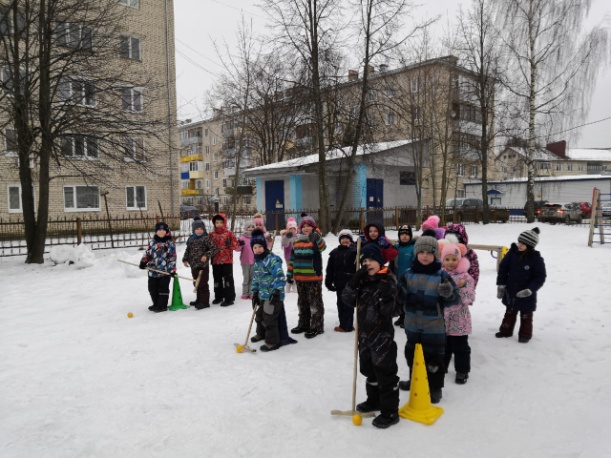 Чтобы физкультурное занятие прошло эффективно, необходимы слаженные действия инструктора по физической культуре и воспитателя. 
Конечно, организует и проводит занятие специалист.
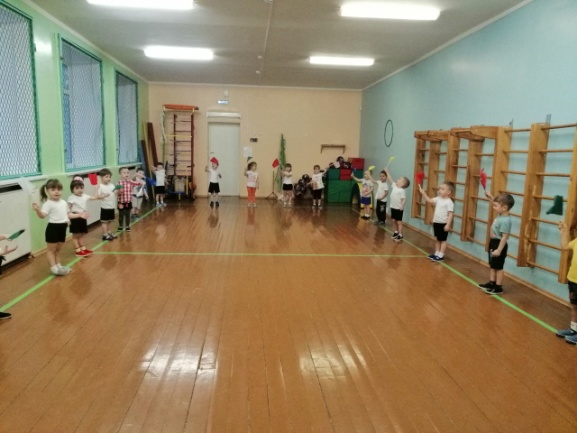 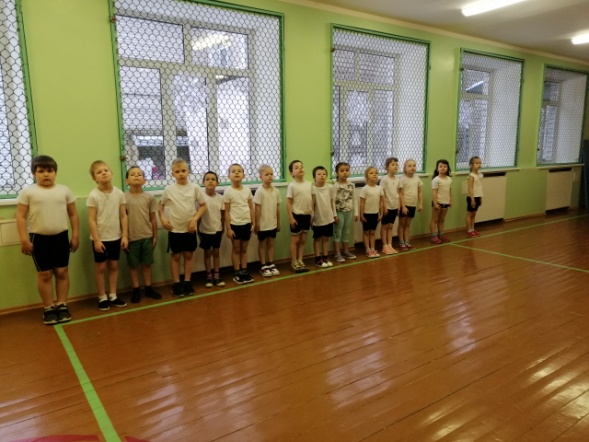 В свою очередь инструктор по физической культуре также является помощником воспитателя в его непосредственно-образовательной деятельности. Он оказывает помощь воспитателю в подборе комплекса  физкультминуток, организации игр на прогулке, оформлении рекомендаций для родителей по организации двигательной активности детей в семье.
Чтобы воспитатель был первым помощником инструктора по физической культуре, с ним надо регулярно взаимодействовать. Постоянная, совместная работа инструктора по физической культуре и воспитателя группы может привести к желаемым результатам в решении задач общего физического воспитания дошкольников.
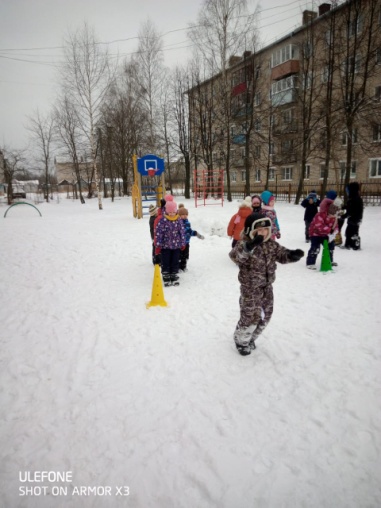 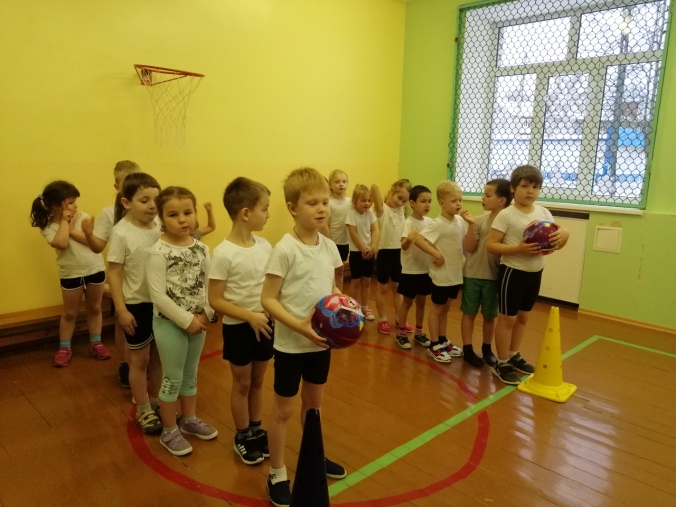 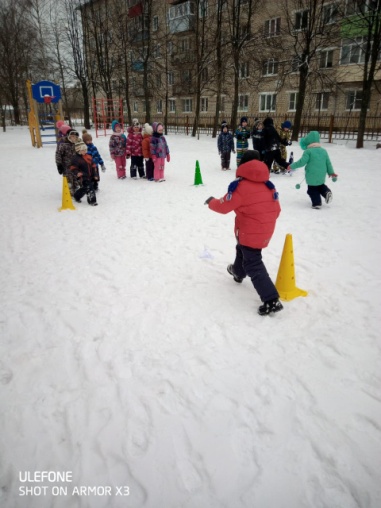 Спасибо за внимание!